بسم الله الرحمن الرحيم
Etkili İletişim
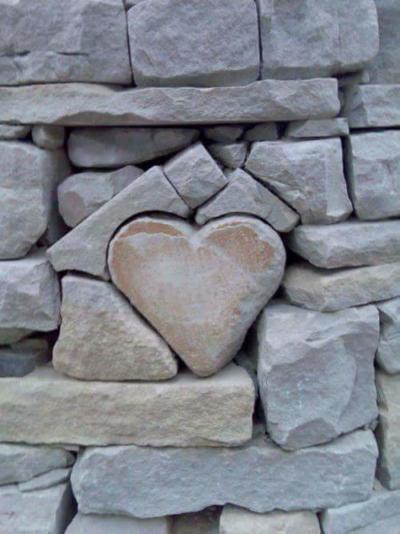 1) İletişimin Anadili: Dua
2) İletişimin Temeli
3) İletişim ve Tutum
4) İlkeler
5) Eylemler
Özetle
Olmalı
İleri Okumalar
Emir GÜRDAMUR, Gençlik ve İletişim, Dib Yay. 
İ. Zeyd Gerçik, İletişim Psikolojisi
D.Cüceloğlu–İ.Erdoğan,Öğretmen Olmak Bir Cana Dokunmak
 Zuhal Baltaş,  İz Bırakan Sunuş
Nevzat Tarhan, Değerler Psikolojisi ve İnsan:  Güzel İnsan Modeli
Nevzat Tarhan, Bilinçli Genç Olmak
Turgay Şirin, Manevi Danışmanlıkta İhsan Modeli
Peygamberimiz ve Gençlik , DİB Yay.
Cevdet Kılıç, Bilgelik Hikayeleri – 1
Eğitim Ahlakı M. Şevki Aydın, DİB Yay.
Özü, yüzü ve sözü güzelleştirmekHakikati söylerken kekelememekHakikati yaşarken lekelememek dileğiyle…